Introduction to Power Electronics and Review of Relevant IS/IEC StandardsBUREAU OF INDIAN STANDARDSMINISTRY OF CONSUMER AFFAIRS, FOOD & PUBLIC DISTRIBUTION
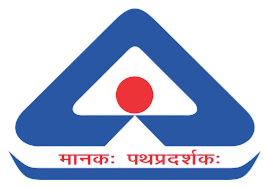 Power Electronics Syllabus at IIT(Typical)
1. Introduction to Power Electronics
Overview
Definition and significance of power electronics  and Applications in industry, transportation, and renewable energy
Basic Concepts
Power conversion principles , Power electronic systems and their functions
2. Power Semiconductor Devices
Diodes
Structure, operation, and characteristics and  its Applications in rectification and switching
Transistors
Bipolar Junction Transistors (BJTs), Metal-Oxide-Semiconductor Field-Effect Transistors (MOSFETs)
Insulated Gate Bipolar Transistors (IGBTs)
Thyristors
Silicon Controlled Rectifiers (SCRs) and TRIACs, GTOs, and other controlled devices
Other Devices
MOS Controlled Thyristors (MCTs) and Characteristics and applications
3. Power Converter Circuits
AC-DC Converters (Rectifiers)
Single-phase and three-phase rectifiers
Controlled rectifiers and phase-controlled rectifiers
DC-DC Converters (Switching Regulators)
Buck, Boost, Buck-Boost converters
Cuk and SEPIC converters
DC-AC Converters (Inverters)
Basic inverter topologies (single-phase and three-phase)
Pulse Width Modulation (PWM) techniques and modulation strategies
AC-AC Converters
Phase-controlled AC-AC converters
Matrix converters and their applications
4. Design and Analysis of Power Converters
Performance Parameters
Efficiency, ripple, and load regulation
Design Considerations
Component selection and design practices
Thermal management and cooling techniques
Control Techniques
Feedback control systems
Digital control and modulation techniques
5. Applications of Power Electronics
Power Supplies
Switched-mode power supplies (SMPS)
Motor Drives
DC motor drives
AC motor drives (Induction motors, Synchronous motors)
Renewable Energy Systems
Photovoltaic (PV) systems
Wind energy conversion systems
Electric Vehicles
Battery management systems and charging
6. Protection and Reliability
Protection Techniques
Overvoltage, overcurrent, and short-circuit protection
Reliability Analysis
Failure modes and effects analysis (FMEA)
Reliability testing and lifetime prediction
7. Simulation and Modeling
Simulation Tools
MATLAB/Simulink for power electronics simulation
PSpice, LTSpice for circuit simulation
Modeling Techniques
Device modeling and simulation
System-level simulations and analyses
8. Standards and Safety
International Standards
IEC, IEEE standards relevant to power electronics
Safety Considerations
Electrical safety practices
Electromagnetic compatibility (EMC) and mitigation techniques
BRIEF HISTORY OF POWER ELECTRONICS
1900 : First Power Electronic Device -  the Mercury Arc Rectifier 
until 1950 : Other Power devices like metal tank rectifier, grid controlled vacuum tube rectifier, ignitron, phanotron, thyratron and magnetic amplifier, were developed & used for power control applications. 
1956 : Bell Lab’s invented and developed the first SCR (silicon controlled rectifier) or Thyristor with first PNPN triggering transistor.
 1958 : The second electronic revolution began with the development of the commercial grade Thyristor by the General Electric Company (GE). 
Thus the new era of power electronics was born. Many different types of power semiconductor devices & power conversion techniques have been introduced, to revolutionize the ability to convert, shape and control large amounts of power.
Definition and Scope of Power Electronics
As per clause 551-11-01 of IS 1885(Part27):2008/IEC 60050-551:1998 Power electronics is the field of electronics which deals with the conversion or switching of electric power with or without control of that power 
Power engineering deals with the static and rotating power equipment for the generation, transmission and distribution of electric power. Electronics deals with the study of solid state semiconductor power devices and circuits for Power conversion to meet the desired control objectives (to control the output voltage and output power). 
Power electronics may be defined as the subject of applications of solid state power semiconductor devices (Thyristors) for the control and conversion of electric power.
APPLICATION OF POWER ELECTRONICS
Commercial
Domestic
Telecommunication
Transportation
Utility Systems
Aerospace Applications
Heating Systems Ventilating
Air Conditioners
Central Refrigeration
Lighting
Computers & Office equipment
Uninterruptible Power Supplies (UPS)
Elevators and Emergency Lamps.
Cooking Equipments
Lighting
Heating
Air Conditioners
Refrigerators
Personal Computers
Entertainment Equipments
UPS
Compressors
Blowers and Fans
Machine tools
Lighting control circuits
Battery Chargers
Power supplies (DC and UPS)
Traction control of EV
Battery Chargers for EV
Electric Locomotives
Street cars
Trolley buses
Automobile Electronics Including Engine Controls.
High voltage DC transmission (HVDC)
Static VAR compensation (SVC)
Alternative Energy sources (wind, photovoltaic) fuel cells
Energy Storage systems
Induced draft fans and boiler feed water pumps.
- Space shuttle power supply systems
- Satellite Power Systems
- Aircraft power systems
How Indian Standards addresses Power Electronics
The major applications of Power Electronics is in Power Supplies and Adjustable Speed Drives. Following important Indian Standards are available on these applications: 
A)   Adjustable Speed Drives:
IS 17123 (Part 1 & 6): General requirements and load duty determination for adjustable speed drives 
IS/IEC 61800 series- Adjustable Speed Electrical Power Drive Systems. 
B)   Power Supplies: 
IS/IEC 61204 series- low-voltage switch-mode power supplies 
IS 15199 (Part 1 & 2): Power convertors installed on board rolling stock (railway)
IS 16242 (Part 1, 2 & 3): General, safety, EMC, and performance requirements for UPS
Definitions and terminology
As per Syllabus Books
As per Indian Standards
Power Electronics is a field which combines Power, Electronics and Control systems. Power engineering deals with the static and rotating power equipment for the generation, transmission and distribution of electric power. Electronics deals with the study of solid state semiconductor power devices and circuits for Power conversion to meet the desired control objectives (to control the output voltage and output power).
As per cl. 551-11-01 of IS 1885( Part27) :2008/ IEC 60050-551:1998 : Power electronics is the field of electronics which deals with the conversion or switching of electric power with or without control of that power
Definitions and terminology( contd.)
Terms
Standard Definition
electronic (power) switching

(electronic) (power) resistance control

(electronic) a.c./d.c. (power) conversion
(electronic)(power) rectification
(electronic) (power) inversion
551-11-03: switching an electric power circuit by means of electronic valve devices
551-11-04: control using the continuous variation of the resistance of electronic devices
551-11-05 : electronic conversion from a.c. to d.c. of vice versa
551-11-06:electronic conversion from a,c. to d.c,
551-11-07: electronic conversion from d.c. to a.c
Definitions and terminology( contd.)
Terms
Standard Definition
(electronic) (power) converter

Inverter

boost and buck connection
551-12-01: an operative unit for electronic power conversion, comprising one or more electronic valve devices, transformers and filters if necessary and auxiliaries if any
551-12-10 : an a.c./d.c. converter for inversion
551-15-21: a series of connection of two or more converter connections the direct voltages of which may be added or subtracted depending on the control of the individual connections
Fundamentals of Power Electronics
Definition and scope of power electronics 
Basic power electronic components: 
Diodes
transistors (BJT, MOSFET, IGBT), 
thyristors
Power electronic converter topologies: 
AC-DC (rectifiers) 
DC-AC (inverters) 
DC-DC (choppers) 
AC-AC (cycloconverters)
Control strategies for power electronic converters
Types of Power Semiconductor Devices
The power semiconductor devices can be divided broadly into six types 
a) Power Diodes.
b) Thyristors.
c) Power BJT’s. 
d) Power MOSFET’s. 
e) Insulated Gate Bipolar Transistors (IGBT’s). 
f) Static Induction Transistors (SIT’s). 
Types of Electronic Power Converters- defined in Section 551-12 of    IS 1885( part 27) :2008/ IEC 60050-551:1998
IS/IEC 61800 series- Adjustable Speed Electrical Power Drive Systems
Adjustable Speed Electrical Power Drive Systems
As a result of automation, demand for increased production and reduced operator physical effort, control systems of machinery and plant items play an increasing role in the achievement of overall safety. These control systems increasingly employ complex electrical/ electronic/programmable electronic devices and systems. Prominent amongst these devices and systems are adjustable speed electrical power drive systems (PDS) that are suitable for use in safety-related applications.
The standards cover General requirements and load duty determination for adjustable speed drives include the power conversion, control equipment, and also a motor or motors. Excluded are traction and electrical vehicle drives.
IS/IEC 61800 series covers– Rating specifications for low voltage adjustable speed power drive systems which include semiconductor power conversion and the means for their control, protection, monitoring, measurement and the motors.
IS/IEC 61800 series
IS/IEC 61800-2 : 2015 Part 2 General Requirements — Rating Specifications for Low Voltage Adjustable Speed a.c. Power Drive Systems
IS/IEC 61800-3 : 2017 Part 3 EMC Requirements and Specific Test Methods
IS/IEC 61800 (Part 4)- 2002: General requirements – Rating specifications for a.c. power drive systems above 1 000 V a.c. and not exceeding 35 kV 
IS/IEC 61800 (Part 5/Section 1)- 2016: Part 5 Safety Requirements Section 1 Electrical, thermal and energy
IS/IEC 61800 (Part 5/Section 2)- 2016: Adjustable Speed Electrical Power Drive Systems Part 5  Safety Requirements Section 2 Functional 
IS 17123 (Part 1) : 2019/IEC 61800-1 : 1997- Part 1 General Requirements — Rating Specifications for Low Voltage Adjustable Speed d.c. Power Drive Systems
IS 17123 (Part 6) : 2019/ IEC TR 61800-6 : 2003 : Part 6 Guide for Determination of Types of Load Duty and Corresponding Current Ratings
IS 17123 (Part 1) : 2019/IEC 61800-1 : 1997- ADJUSTABLE SPEED ELECTRICAL POWER DRIVE SYSTEMS
This part of IEC 61800 applies to general purpose adjustable speed d.c. drive systems which include the power conversion, control equipment, and also a motor or motors. Excluded are traction and electrical vehicle drives.
APPLICATIONS Widely used in medium power applications such as DC and AC motor drives, UPS systems, Power supplies for solenoids, relays and contractors.
AC to DC power converters are widely used in Speed control of DC motor in DC drives. 
General requirements and load duty determination for adjustable speed drives are addressed in this Indian Standards.
Table 1 lists symbols defined and/or used in this part of IEC 61800 and definitions are given under clause 2
Clause 3 covers Functional features including Operational, Fault supervision and I/O devices
IS 17123 (Part 1) : 2019/IEC 61800-1 : 1997- ADJUSTABLE SPEED ELECTRICAL POWER DRIVE SYSTEMS
Ratings of power drives given in clause 5 cover Input currents, Input currents, Overload capability, Speed range, Efficiency and losses
Clause 6 stipulates Performance requirements including Steady-state performance, Dynamic performance, and Dynamic braking and dynamic slowdown
Tests are covered under clause 7, including classification, Performance of tests, Items of separate device tests, temperature rise test.
IS 17123 (Part 6) : 2019/IEC TR 61800-6 : 2003- ADJUSTABLE SPEED ELECTRICAL POWER DRIVE SYSTEMS
This technical report provides alternative methods for specifying ratings for adjustable speed electrical power drive systems (PDS) and in particular their basic drive modules (BDM).
Clause 2 covers Terms, definitions and symbols
Rated values applied to a complete drive module (CDM), including such components as conductors, switchgear, reactors and transformers are given under clause 3
Clause 4: Duty classes for non-repetitive load duty as given in Table 2 can be assigned when appropriate for adjustable speed electric drive system applications. The notation “G” is used to distinguish these classes from the duty classes for general purpose converters
Adjustable Speed Electrical Power Drive Systems
IS/IEC 61800 (Part 3)- 2017 : EMC requirements and specific test methods for power drive systems. Requirements are stated for PDSs with converter input and/or output voltages (line-to-line voltage), up to 35 kV AC RMS. 
Some important requirements are:
 Subclauses containing alternative test methods are given in Table 1 
 Criteria to prove the acceptance of a PDS against electromagnetic disturbances  is given in Table 2 of the standard, 
Minimum immunity requirements for total harmonic distortion on power ports of low voltage PDSs is given at Table 3 and Minimum immunity requirements for individual harmonic orders on power ports of low voltage PDSs is given at Table 4
Summary of emission requirements is given at  Table 15 
Emission: General emission requirements(6.1), Basic low-frequency emission limits(6.2), Conditions related to high-frequency emission measurement(6.3), Basic high-frequency emission limits(6.4 )
Adjustable Speed Electrical Power Drive Systems
IS/IEC 61800 (Part 4)- 2002: General requirements – Rating specifications for a.c. power drive systems above 1 000 V a.c. and not exceeding 35 kV that include power conversion, control equipment and a motor. Excluded are traction for railway applications and electrical vehicle drives.
For the purposes of this part of IS/IEC 61800, definitions are given under clause 3
Table 1 summarizes symbols which are the most commonly used
Topologies classification, Converter configuration, Direct converter, Motor type, Regenerative and dynamic braking etc are covered at Overview of drive system topologies  in  clause 4
Adjustable Speed Electrical Power Drive Systems IS/IEC 61800 (Part 4)- 2002 (contd.)
Installation and operation service conditions are covered in clause 5 including Environmental service and Mechanical installation conditions, Transportation, Storage of equipment
Ratings are covered in clause 6 for Power drive system including Operating speed range, Torque and power rating, PDS efficiency and losses, Converter input/ output ratings, Efficiency and losses, Motor input/output  ratings
Control performance requirements under clause 7 cover Steady state performance,  Time responses and Process control interface performance
Adjustable Speed Electrical Power Drive Systems Part 5 Safety Requirements Section 1 Electrical, thermal and energy
This part of IS/IEC 61800 specifies requirements for adjustable speed power drive systems, or their elements, with respect to electrical, thermal and energy safety considerations.
Clause 4 covers Protection against electric shock, thermal, and energy hazards which includes Relevance of requirements( Table 2), Protection against direct contact, Insulation voltages(Table 7 and table 8), Clearance distances, Enclosures, Protection against thermal hazards, Protection against energy hazards, Protection against environmental stresses
Test requirements are covered in clause 5, Test overview is listed in table 17, Test specifications in clause 5.2 for Mechanical and Electrical tests.
Adjustable Speed Electrical Power Drive Systems Part 5 Safety Requirements Section 2 Functional
This is a product standard, specifies requirements and makes recommendations for the design and development, integration and validation of safety related power drive systems (PDS(SR)) in terms of their functional safety considerations 
For the purposes of this standard, the alphabetical list of terms and definitions is given in  Table 1

Designated safety sub-functions covered under clause 4 including Stopping functions, Safe torque off, Monitoring functions and Safe motor temperature
Adjustable Speed Electrical Power Drive Systems Part 5 Safety Requirements Section 2 Functional(Contd.)
Clause 6 stipulates the Requirements for design and development of a PDS(SR) including General requirements, Software and design requirements, probability of dangerous random hardware failures , Failure rate data , Diagnostic test interval, Architectural constraints, Requirements for the control of systematic faults, effects of the loss of electrical supply, and Test documentation.
Test requirements(clause 9) covers Planning of tests , Electromagnetic (EM) immunity testing , Performance criterion , Thermal immunity testing, Mechanical immunity testing and Test documentation
IS:16242 (Part 1): General and safety, EMC, and performance requirements for UPS
This standard is intended to ensure the safety of installed UPS, both as a single UPS unit or as a system of interconnected UPS units, subject to installing, operating and maintaining the UPS in the manner prescribed by the manufacturer for following Products:
UPS: Uninterrupted power supplies (UPS system) used for computers, computer labs.
Definition and coverage:
The primary function of the UPS covered by this standard is to ensure continuity of an alternating power source. The UPS may also serve to improve the quality of the power source by keeping it within specified characteristics.
IS:16242 (Part 1): General and safety, EMC, and performance requirements for UPS
It is used with IEC 60950-1, which is referred to in this standard as "RD" (reference document).
Main Tests
Clause 6 provides the requirements of Wiring, connections and supply for  UPS under various sub-clauses, compliance requirements of 3.1/RD also apply, few of them are:
6.1.2 Dimensions and ratings of busbars and insulated conductors
6.2 Connection to power
6.3 Wiring terminals for external power conductors
IS:16242 (Part 1): General and safety, EMC, and performance requirements for UPS(contd..)
Clause 7 mentions Physical requirements which includes Enclosure(7.1), 
Stability(7.2), 
Mechanical strength(7.3),
Construction details(7.4 ),
Resistance to fire(7.5), 
Battery location(7.6) and
Temperature rise(7.7) and also complies with the requirements in 2.1/RD. For identification of the modules, see 1.7.2/RD and for electrical connections, see 6.2.1 and 1.7.7/RD
IS:16242 (Part 1): General and safety, EMC, and performance requirements for UPS(contd..)
Clause 8 stipulates Electrical requirements and simulated abnormal conditions which covers 
General provisions for earth leakage(8.1)[provisions of 5.1.1/RD apply together], 
Electric strength(8.2){provisions of 5.2/RD apply}, 
Abnormal operating and fault conditions(8.3) also provisions of 5.1.1/RD apply together.
Clause 9 covers Connection to telecommunication networks {provisions of Clause 6/RD and 3.5/RD apply together with the following: 2.1.3/RD,2.3.1/RD, 2.3.2/RD, 2.3.3/RD, 2.3.4/RD, 2.3.5/RD, 2.6.5.8/RD, 2.10.3.3/RD, 2.10.3.4/RD, 2.10.4/RD,}
IS:16242 (Part 1): General and safety, EMC, and performance requirements for UPS(contd.)
Other aspects of safety are covered like:
Power Interface(4.6)
Provision for Earthing and Bonding( 5.3)
Over Current and earth fault Protection in the primary circuit(5.5)
Protection against hazardous moving parts(5.6.2.3, 5.6.2.5 and  5.6.2.6)
IS:16242 (Part 2): ELECTROMAGNETIC COMPATIBILITYEMC REQUIREMENTS for UPS
This part is a type test product standard for electromagnetic compatibility (EMC) and applies to movable, stationary, fixed or built-in, pluggable and permanently connected UPS for use in low-voltage distribution systems with an environment being either residential, commercial, light industrial or industrial, which deliver output voltage with port voltages not exceeding 1 500 V DC or 1 000 V AC and which include an energy storage device.
Clause 3 covers Terms, definitions and abbreviated terms related to UPS
UPS categories are stipulated in clause 4 :
Category C1, C2, C3 and C4 UPS depending on the environment the UPS is operated
IS:16242 (Part 2): ELECTROMAGNETIC COMPATIBILITYEMC REQUIREMENTS for UPS(contd.)
5.3 Measurement requirements includes 5.3.2 Conducted emission and 5.3.3 Radiated emission
Clause 6 covers Immunity requirements for all categories of UPS in the frequency range 0 Hz to 1 GHz only.
Electromagnetic emission – Test methods are mentioned in Annex A
Annex B stipulates Electromagnetic emission limits and measurement methods of magnetic field – H field
Electromagnetic emission – Limits of network ports at Annex C 
Electromagnetic immunity – Test methods are prescribed in Annex D
User installation testing Measurements at the user's installation are generally necessary for category C4 is covered at Annex  E
IS:16242 (Part 3): Uninterruptible Power Systems (UPS) : Method of Specifying the Performance and Test Requirements
This standard is intended to specify performance and test requirements of a complete UPS
Clause 4 specifies the Environmental conditions the UPS shall be capable of withstanding with pollution degree 2 and other conditions defined in this subclause including Ambient temperature and relative humidity(4.2.1.1), Altitude.(4.2.1.2) , Storage and transportation(4.2.2)
Electrical conditions, performance and declared values are prescribed at clause 5, that includes UPS input and output specification, Characteristics to be declared by the manufacturer
IS:16242 (Part 3): Uninterruptible Power Systems (UPS) : Method of Specifying the Performance and Test Requirements
UPS tests are prescribed at clause 6 which includes Test venue and instrumentation required. Following tests with clause numbers are major tests:
 Cable and interconnection check  6.2.2.2
Control device(s)  6.2.2.3.a
Protective device(s)    6.2.2.3.b
Auxiliary device(s)    6.2.2.3.c
Supervisory, monitoring, signalling device(s)    6.2.2.3.d
Auto transfer to stored energy mode and back to normal    6.2.2.3.e
Auto transfer to bypass / isolation mode and back to normal   6.2.2.3.f
Manual transfer to bypass/isolation mode and back to normal 6.2.2.3.g
No load   6.2.2.4
Full load   6.2.2.5
Power Supplies
Power convertor: A converter is an electrical circuit which accepts a DC input and generates a DC output of a different voltage, usually achieved by high frequency switching action employing inductive and capacitive filter elements.
SMPS: An electronic power  supply that incorporates a switching regulator to convert electrical power efficiently and transfers power from a DC or an AC source. 
UPS: type of continual power system that provides automated backup electric power to a load when the input power source or mains power fails
Block Diagram of Power Converter
UPS Block diagram : AC to AC convertor
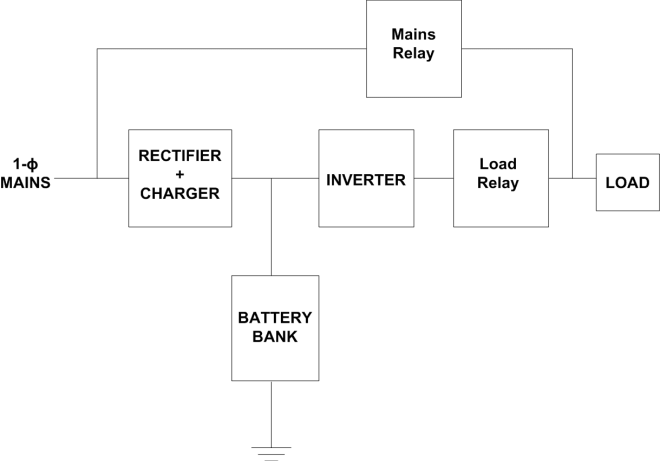 Various Converter Circuits
There three basic converter circuits that are widely used in DC to DC converters are the buck, boost, and the buck and boost. These configurations are the most used topologies due to their simplicity and use of fewer components. Each has its advantages and drawbacks which determines the suitability for any specific application.
The buck converter is a step-down, the boost a step-up while the buck-boost is both step-up and step-down. All these are non-isolated and use the inductor as the energy transfer element and are mostly used in board level power conversion and regulation.
The isolated dc to dc converters use a transformer to provide the isolation, multiple outputs, a different voltage level, or polarity depending on the turns ratios and directions of the windings.
Power convertor installed on board rolling stock characteristics and test methods
IS 15199 (Part 1 & 2) is applicable to electronic power convertors  mounted onboard rolling stock and intended for supplying: a) traction  circuits and b) auxiliary circuit of power vehicles, coaches and trailers. 
The standard comprises of four sections which defines the generalities, defines common clauses for all convertors, specific rules for traction convertors and specific rules for auxiliary convertors.
This standard is so laid out that most of the tests can normally be carried out in the manufacturers workshops. If this is impossible, according to defined methods by agreement between user and manufacturer, the tests can be carried out in a special laboratory or on vehicle.
Power convertor….(contd.)
Table 2 - List of tests including Nature of test or inspection, Location(at workshop or vehicle), Type test or Routine test, applicable Subclause(2.4.6.1 to 2.4.6.23 are covered) including marking. 
Section 3 and 4 specifies additional tests applicable to traction convertors and for auxiliary convertors.
Sub clause 2.3.3.2 states that in the absence of any agreement between user and manufacturer, the convertor is provided with a nameplate on which at least the manufacturer's mark; number of main drawing and/or type designation; serial number of convertor; year of manufacture; mass is inscribed:
Types of standards
Basic standards
Product Standard
Method of tests
Code of practices, Recommendations, Guidelines
Terminology, Symbols
Sampling & inspection
Systems Standard
Service Standard
Bureau of Indian Standards
42
ETD 31- Power Electronics Sectional Committee
There are 45 Sectional Committees under Electrotechnical Division council of BIS, and Power Electronics Sectional Committee(ETD 31) is mandated with the scope :  To prepare standards regarding equipment and their components for electronic power switching To prepare standards for electrical appliances for household and similar purposes, including associated controls
Presently 20 Indian Standards have been published by the sectional committee and 19 Preliminary draft  Standards are under consideration and 1 draft Standard in WC Stage.
Aspect wise classification of Standards:
Structure of standards
Document No. (assigned by the Sectt. and is converted to IS No. at the time of publication)
Title of the Standard
FOREWORD: Contains formal paragraphs as are relevant to the needs of standard like
Name of the Committee responsible for preparation of the standard, date of publication of the standard etc. 
Information about the brief history of standard, product, practices, uses as relevant.
Acknowledging other international/national standard which were taken into consideration.
Information about other related standards.
Reference to IS 2 on Rounding Off.
Details as at a), c), d) & e) are generally incorporated at the time of final (printing) stage by Sectt.
Continue….
SCOPE: Clear statement indicating the field covered by the standard defining its extent and limitation. Sometime, for the purpose of clarity, it is also mentioned what the standard ‘does not’ cover or ‘excludes’. 
REFERENCES – Information related to other standards referred in text of the standard.
DEFINITIONS, TERMINOLOGIES etc.  Technical terms to be defined or referenced to other relevant standards. 
GRADES, TYPES AND CLASSES – As applicable to the product
MANUFACTURE – Where considered necessary the manufacturing process(es) may be specified.
REQUIREMENTS:
Shall be as self-contained as possible
Requirement clauses shall state tolerances, where necessary
May be obligatory, optional or recommendatory or informative (like typical compositions etc.)
Could be related to Raw Materials as well, having direct bearing on the finished product characteristics etc.
Requirements could of chemical/physical/other characteristics of the product.
Tables could be used to eliminate repetition or show a relationship more clearly.
SAMPLING: Product specifications generally include ‘sampling’ clause to give general guidance in deciding the criteria for acceptance of lot based on the sampling inspection.
METHODS OF TESTS for various Requirements
Could be part of the product specifications or independent standards.  It may be included in the body of the standard, if brief; otherwise may be given as annexure.  Test methods shall include the following, as applicable:

Preparation of sample/specimen
Atmospheric conditions like temp., relative humidity
Testing equipment with accuracy
Materials & reagents
Test procedure
Method of analysis and evaluation of results, where necessary
Repeatability & reproducibility of test method, where possible
Continued…
PACKING AND PACKAGING – Wherever applicable, details of packing and/or packaging be given.
MARKING – Product specifications shall contain marking clause indicating basic requirements about the identity of product, source of manufacture, etc., and any other requirement specific to the products like shelf-life; ingredients; grade, type, class; statutory & regulatory requirements.
BIS CERTIFICATION MARKING- If the standard is amenable to certification, the details are mentioned under this clause.
ANNEXURES – These are part of the standard and may be normative or informative to the standard, depending upon the nature of reference made to them in the standard.
References:
https://www.nitt.edu/home/academics/curriculum/M.Tech-EE-PE-2020.pdf
https://www.pes-psrc.org/kb/report/028.pdf
https://www.gopalancolleges.com/gcem/course-material/ece/course-plan/sem-Vll/power-electronics-10EC73.pdf
IS/IEC 61204 series- low-voltage switch-mode power supplies
IS 15199 (Part 1 & 2): Power convertors installed on board rolling stock (railway)
IS 16242 (Part 1, 2 & 3): General, safety, EMC, and performance requirements for UPS 
IS 17123 (Part 1 & 6): General requirements and load duty determination for adjustable speed drives 
IS/IEC 61800 series- Adjustable Speed Electrical Power Drive Systems.
Risks Associated With Non-compliance With Standards
Unsafe and Unreliable: Standards define safety requirements for capacitor design, testing, and installation, minimizing the risk of failures and ensuring reliable operation
Non-Interoperability: Standardized equipments ensure compatibility with different system components and facilitate easy integration into existing power systems.
Inconsistent Performance : Standardization guarantees a certain level of performance consistency across different capacitor manufacturers, allowing engineers to make informed choices based on well-defined specifications.
Unfair Competition: Standardized equipments create a level playing field for manufacturers, promoting fair competition and innovation within the industry.
Illegal : for a number of products compliance to Indian Standards is made compulsory by the Central Government under various considerations viz. public interest, protection of human, animal or plant health, safety of environment, prevention of unfair trade practices and national security.  and Mandatory List which can be assessed through our website using link https://www.bis.gov.in/product-certification/products-under-compulsory-certification/
eBIS Portal
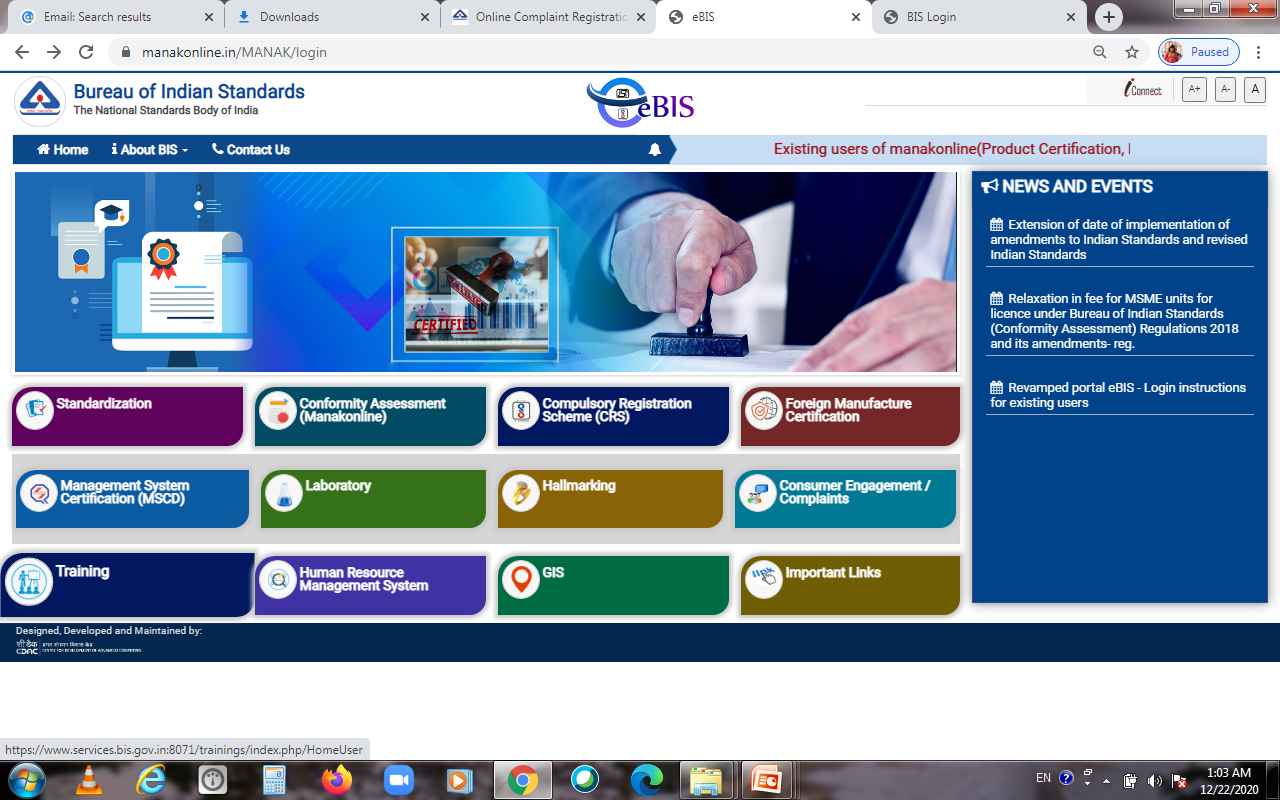 https://www.manakonline.in
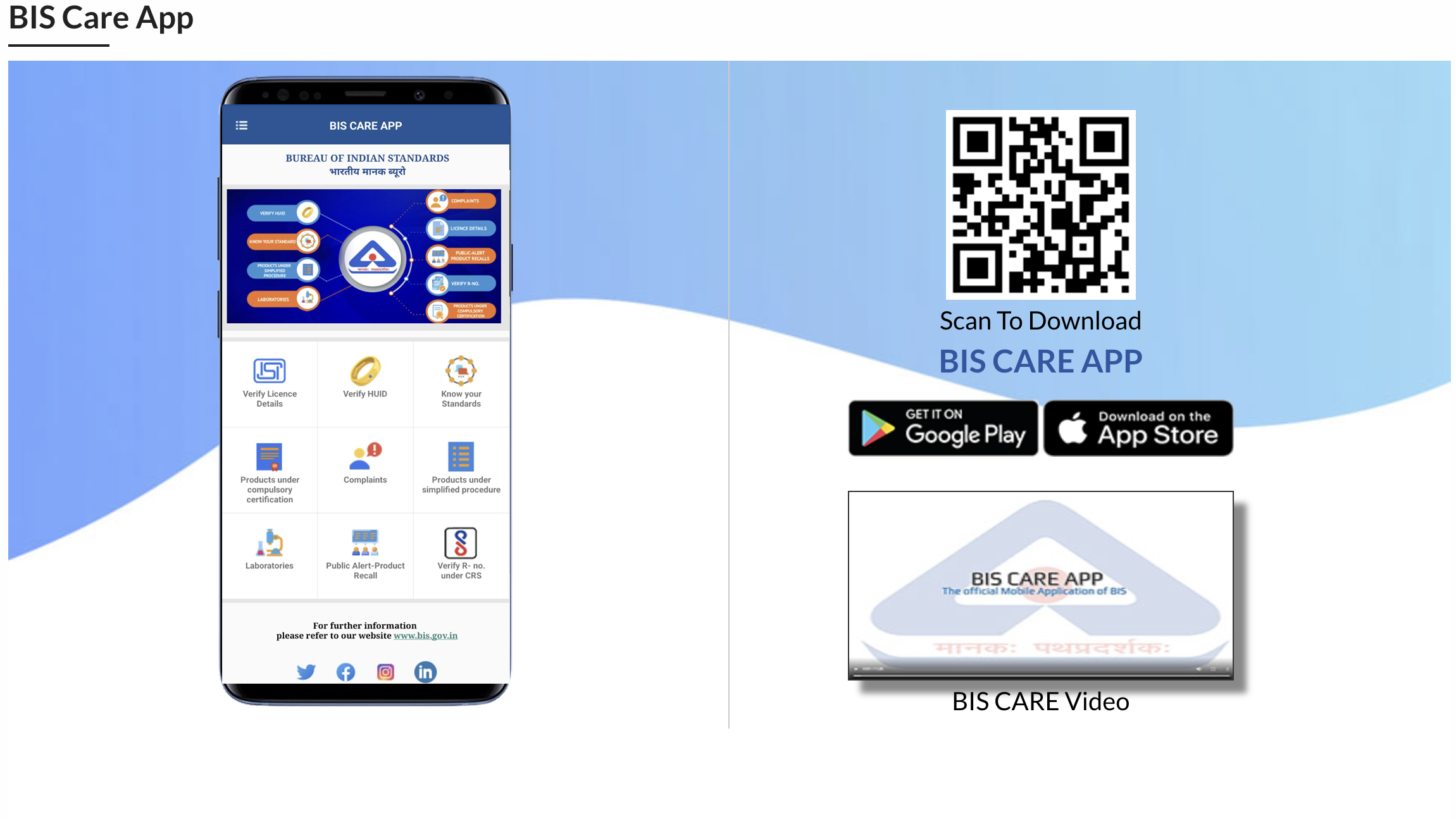 Thank You